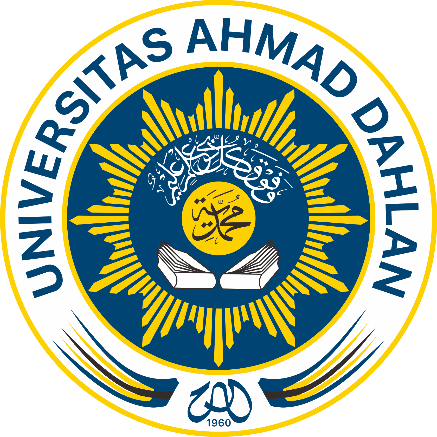 METODE NUMERIK
Kelompok 1
Rafika Yuni Rahmawati		1700006096
Rema Juaeni			1700006102
Salma Damayanti			1700006106
Cahyo Setiadi			1700006121
Aproksimasi Integral Metode Gauss
Aproksimasi integrasi atau integral pada Metode Numerik
Berdasakan cara pengambilan panjang interval
Metode 
Newton-Cotes
Metode 
Kuadratur Gauss
Betujuan untuk memperoleh ketelitian yang lebih mendekati nilai sebenarnya
Metode Kuadratur Gauss
Metode integrasi numerik yang menggunakan interval-interval yang ditentukan dan interval-interval tersebut tidak harus sama panjang. 

Nilai integrasi numerik diperoleh dengan menghitung nilai fungsi f(x) pada beberapa titik tertentu.
Perumusan
Kuadratur Gaus-Legendre
Kuadratur Clenshaw-Curtis
Kedua metode tersebut memiliki ketelitian yang hampir sama, namun Metode Gaus-Legendre cenderung lebih sederhana dan lebih mudah dimengerti
Formula Kuadratur Gauss
Formula kuadratur mempunyai derajat akurasi p jika ia dapat memberikan hasil eksak untuk semua polynomial berderajat paling tinggi p, dengan p=2n-1. Sebagai contoh, untuk n=2 diperoleh p=2(2)-1=4-1=3.
Kuadratur Gauss-Legendre
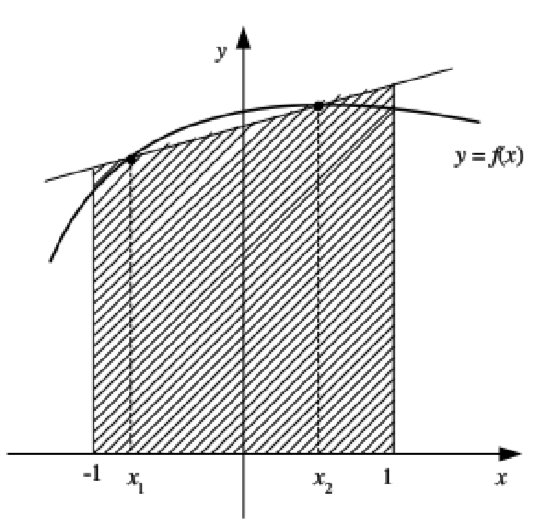 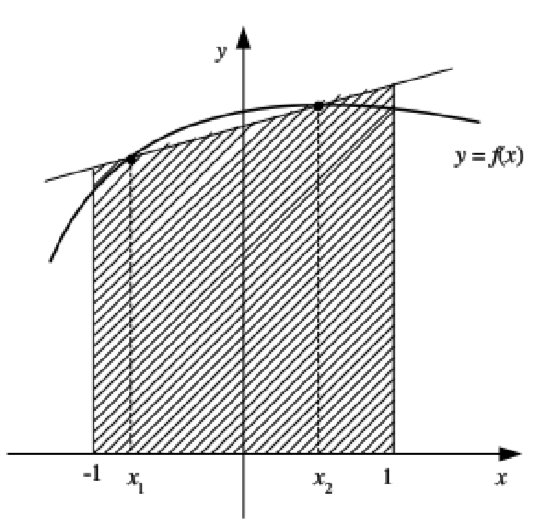 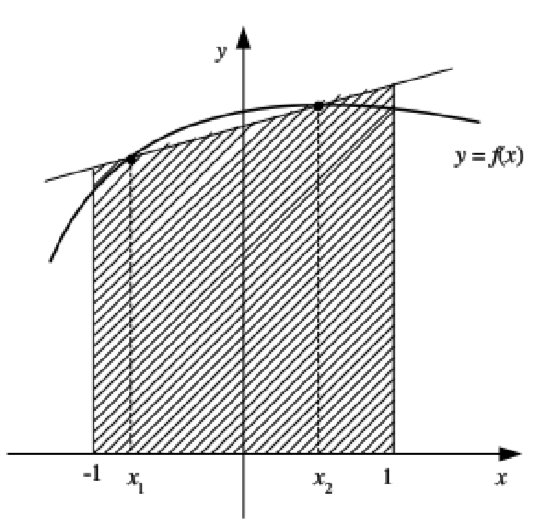 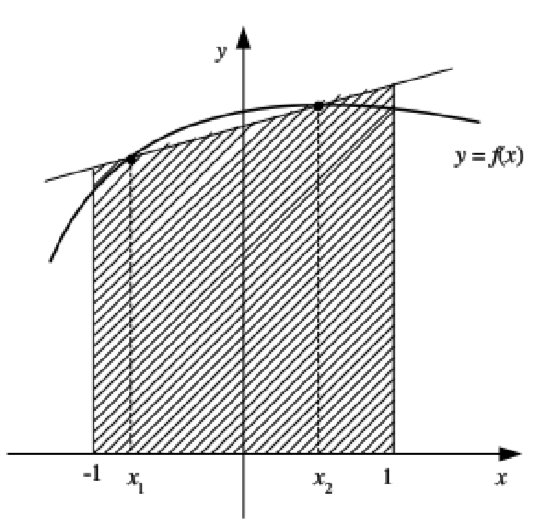 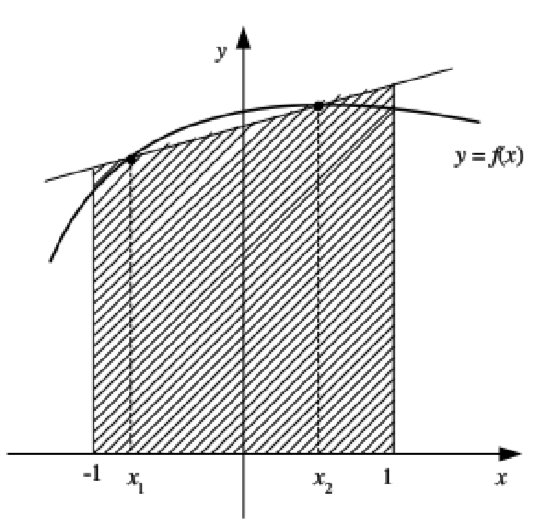 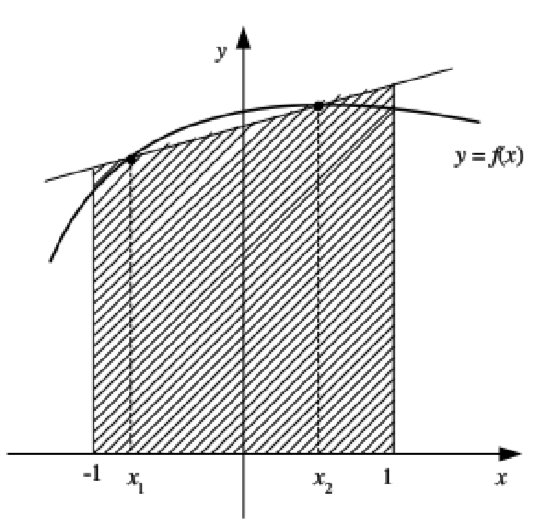 Metode Gauss-Legendre Orde n/n titik
Metode Gauss-Legendre Orde n/n titik
Metode Gauss-Legendre Orde n/n titik
Tabel Absis dan Bobot Integral Gauss
Metode Gauss-Legendre Orde n/n titik
Integrasi Gauss Bersusun
Metode Gauss-Legendre Orde n/n titik
REFERENSI
Aulia Radesa, Narwen, Bukti Ginting. 2016. INTEGRASI NUMERIK DENGAN METODE KUADRATUR GAUSS-LEGENDRE MENGGUNAKAN PENDEKATAN INTERPOLASI HERMIT DAN POLINOMIAL LEGENDRE. Jurnal Matematika UNAND. 5(1): 148.

M. Pasca Nugraha. 2011. Perbandingan Metode Kuadratur Gauss-Legendre dengan Metode Kuadratur Clenshaw-Curtis untuk Mencari Solusi Permasalahan Integral.

Sutrisno, Robertus Heri. 2009. INTEGRASI NUMERIK MENGGUNAKAN METODE GAUSS KUADRATUR DENGAN PENDEKATAN INTERPOLASI HERMIT DAN POLINOMIAL LEGENDRE. Jurnal Matematika FMIPA UNDIP Semarang. 12(3): 138-140.